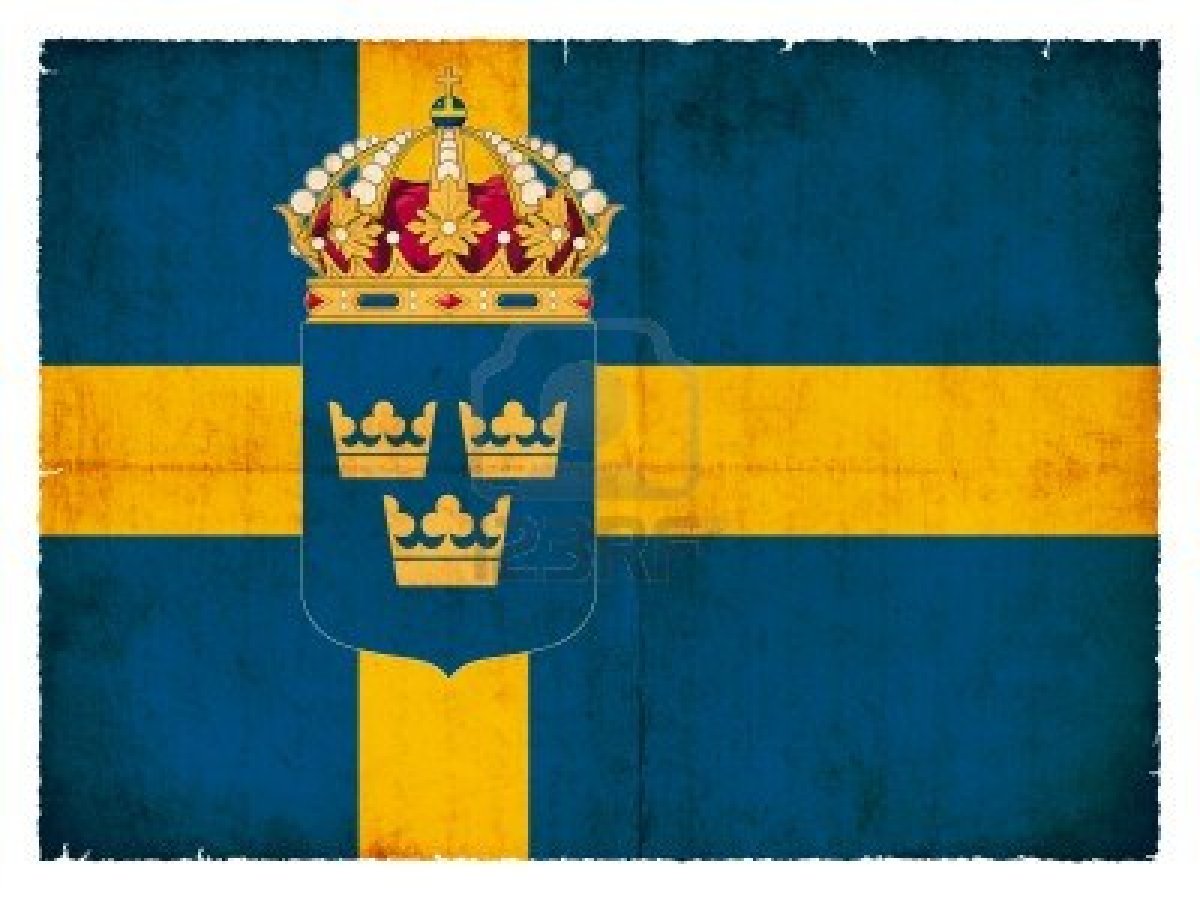 Sweden

                   Sverige
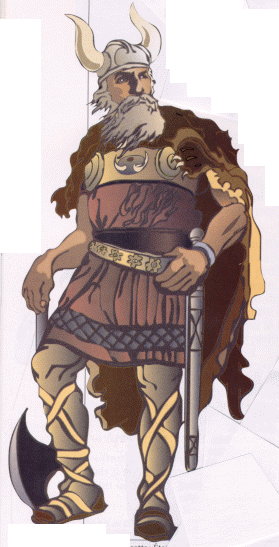 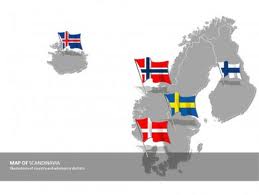 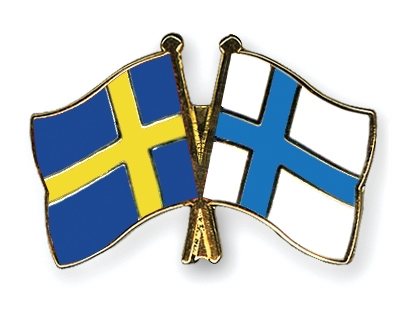 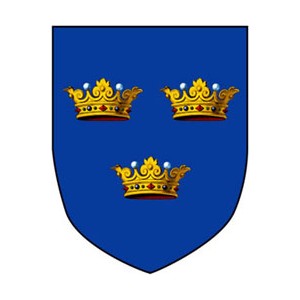 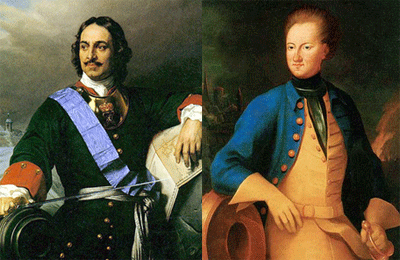 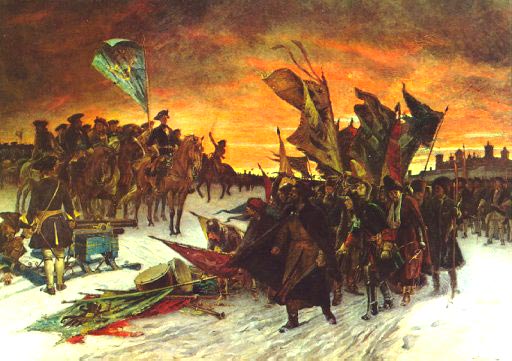 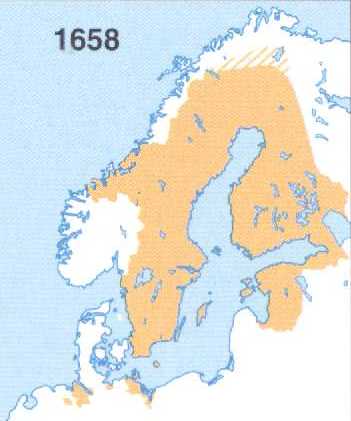 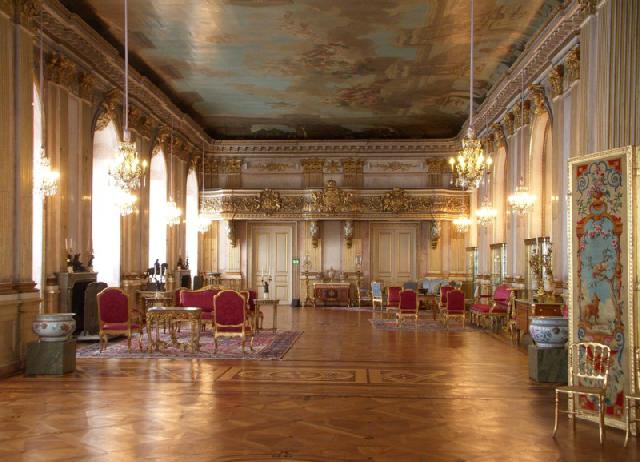 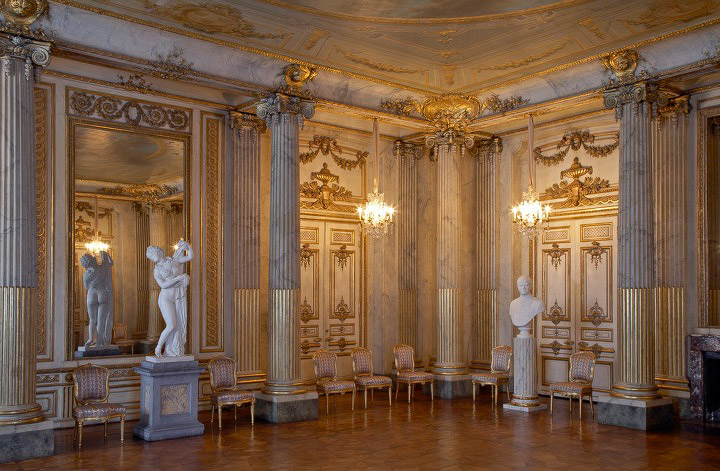 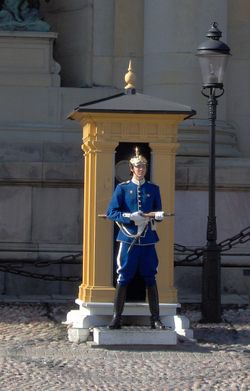 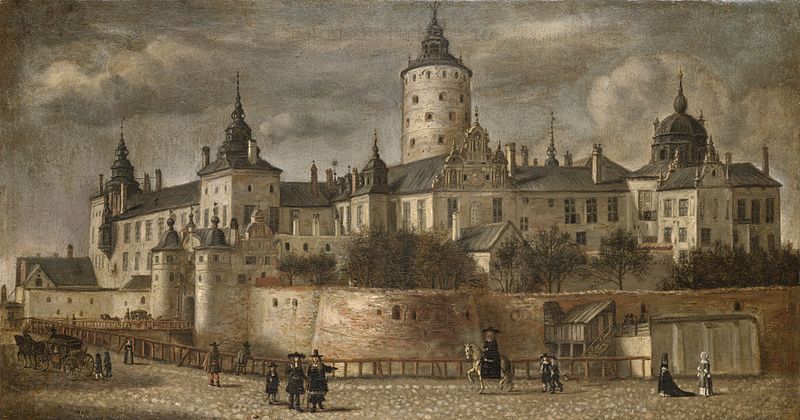 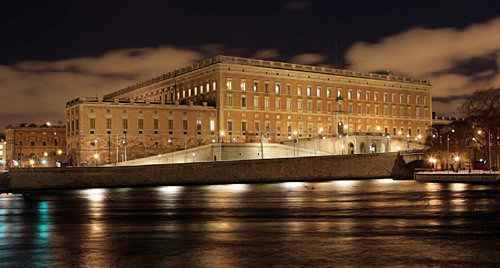 The Castle
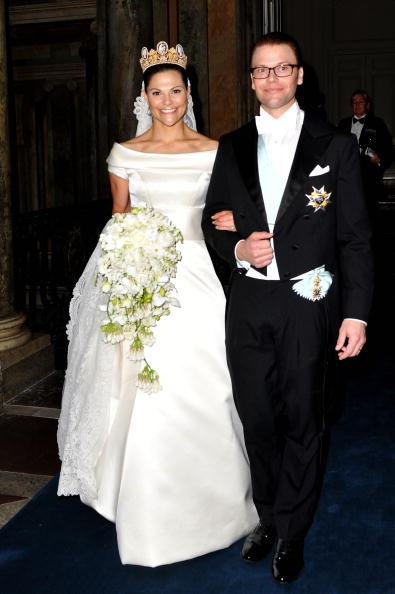 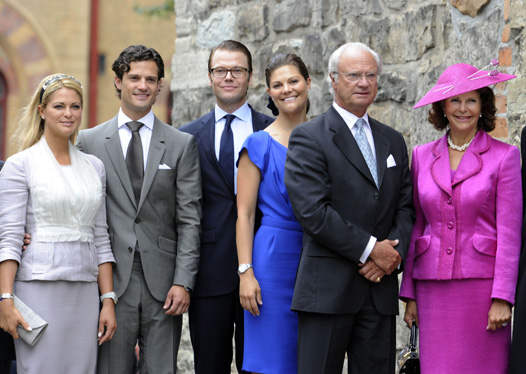 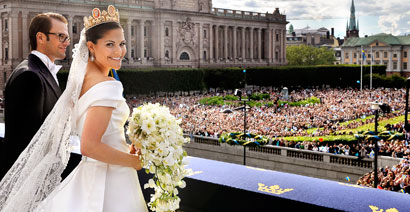 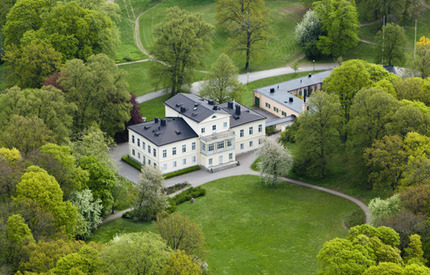 Drottningholm Castle
Haga Castle
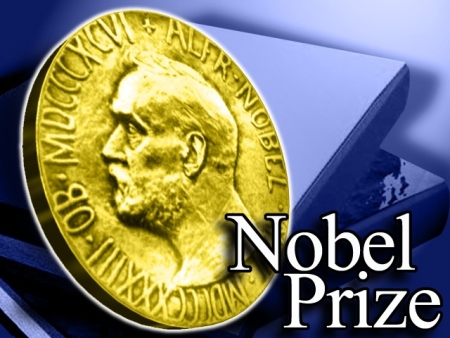 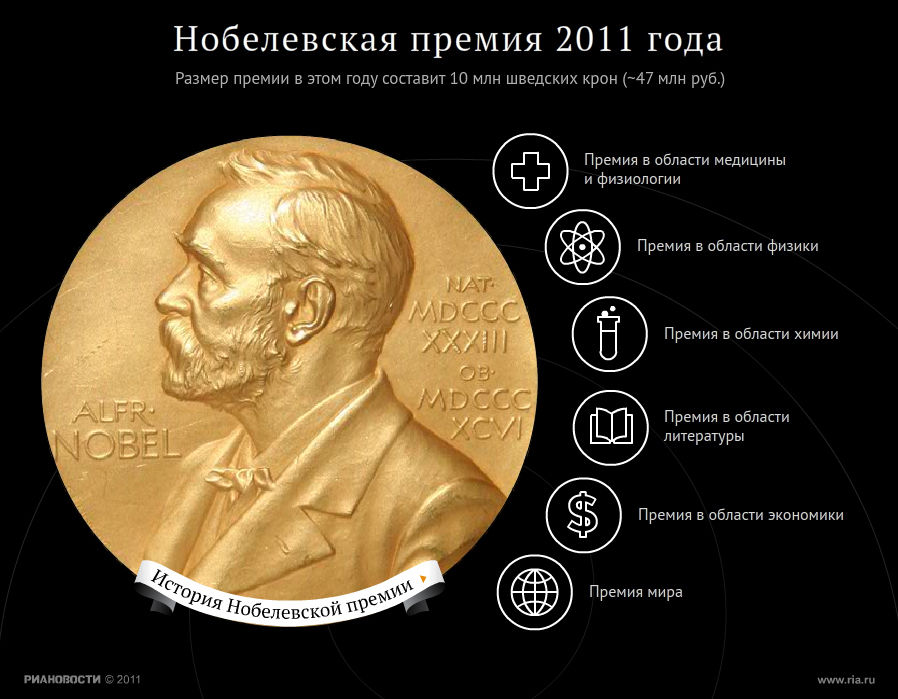 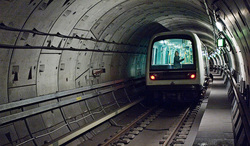 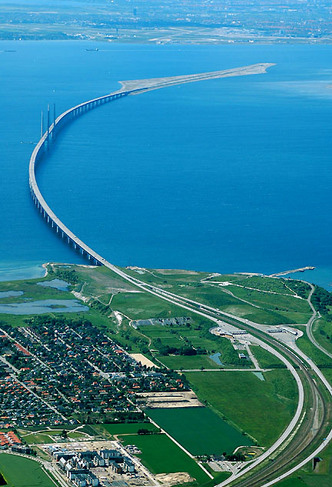 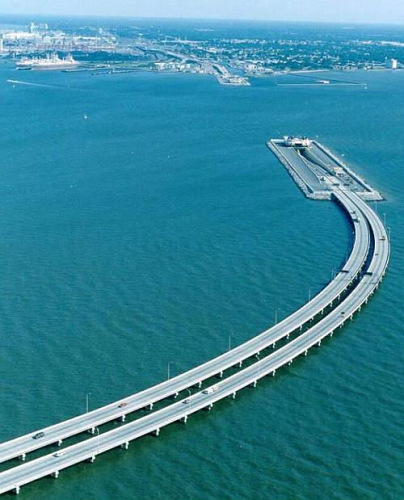 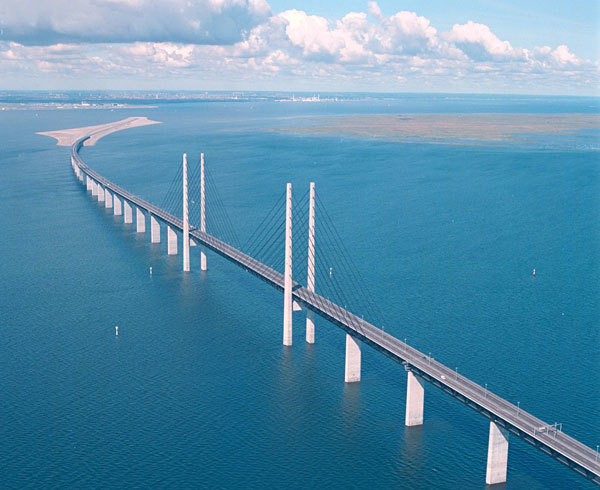 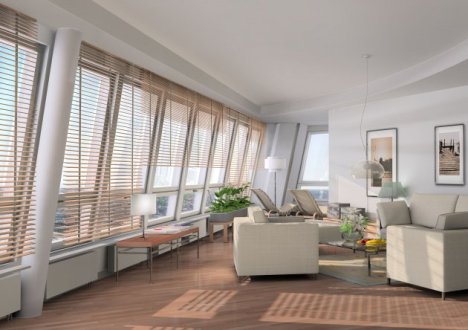 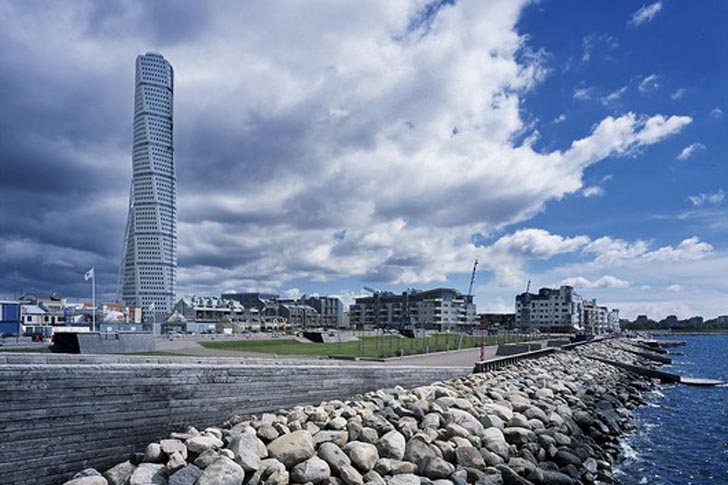 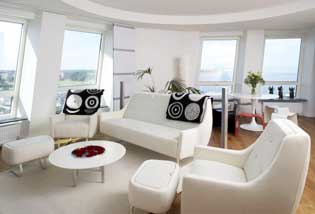 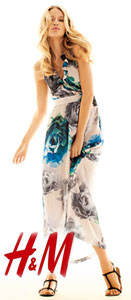 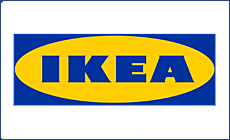 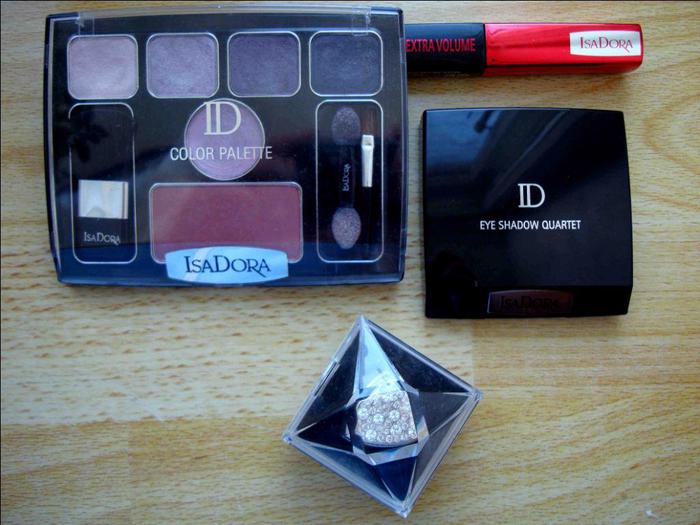 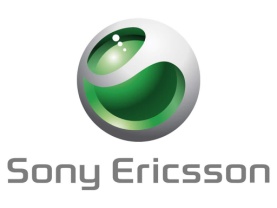 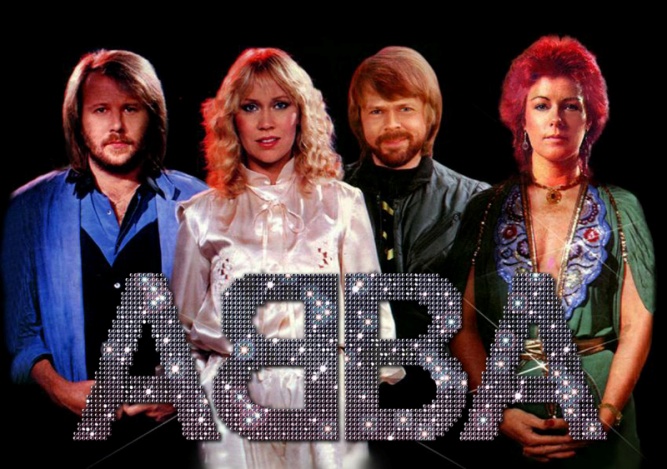 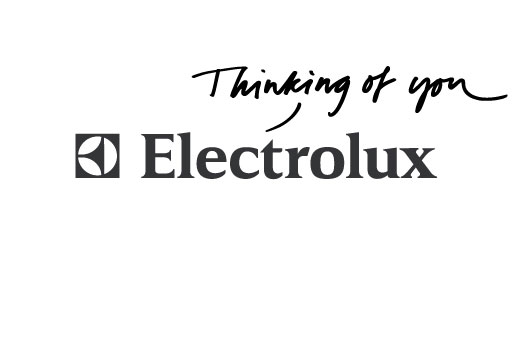 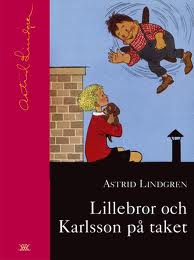 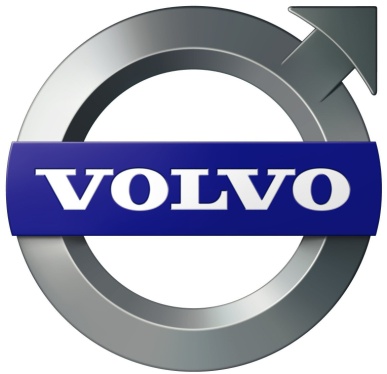 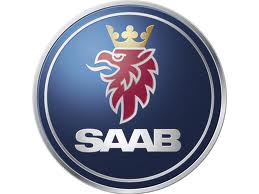 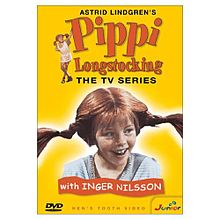 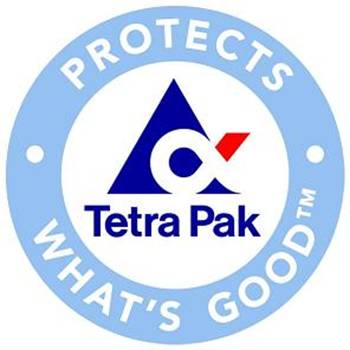 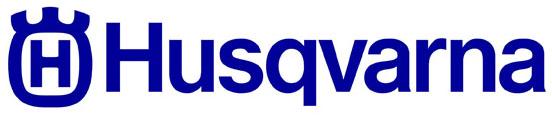 Ice   Hotel
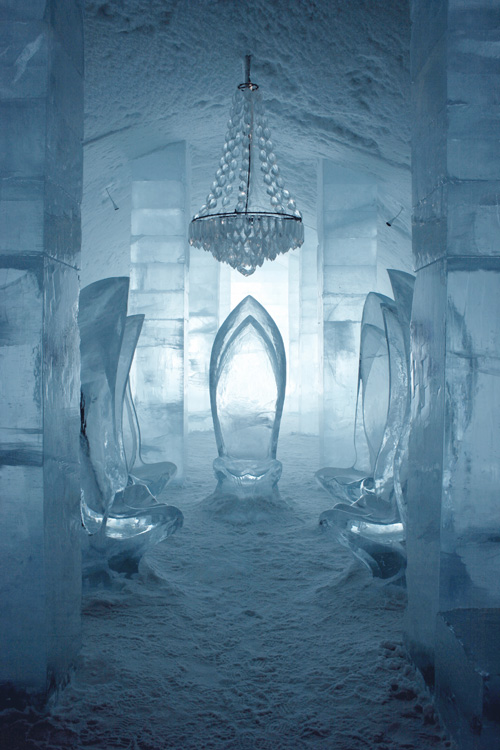 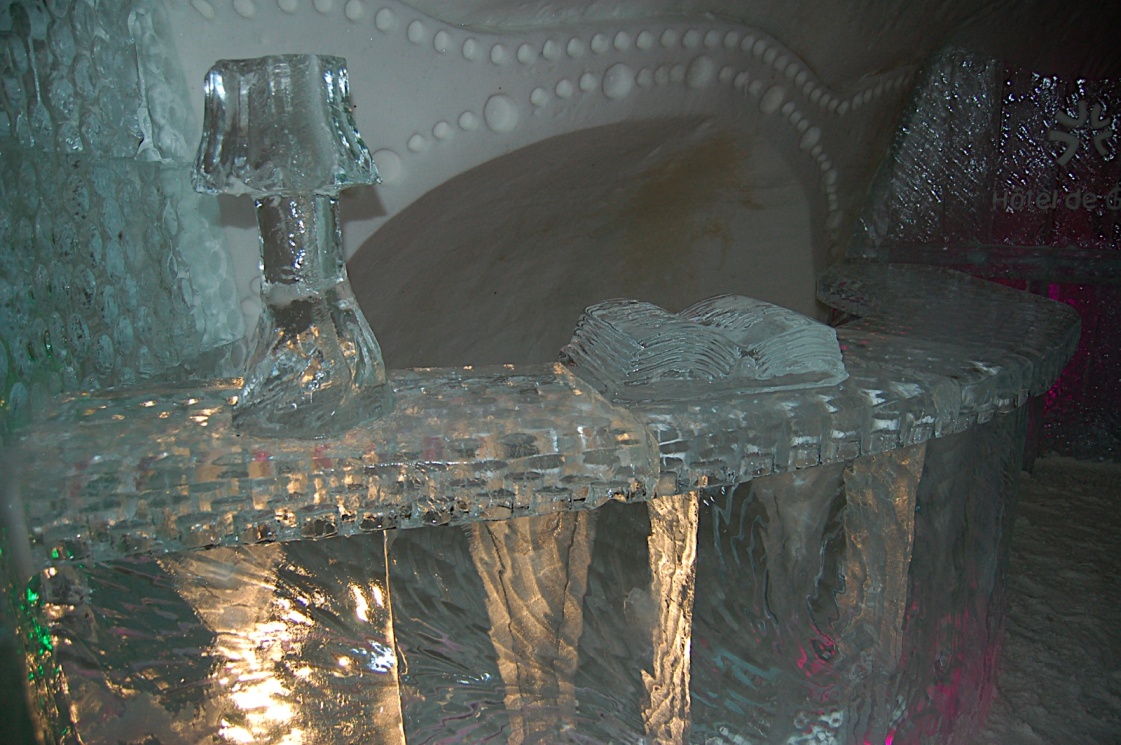 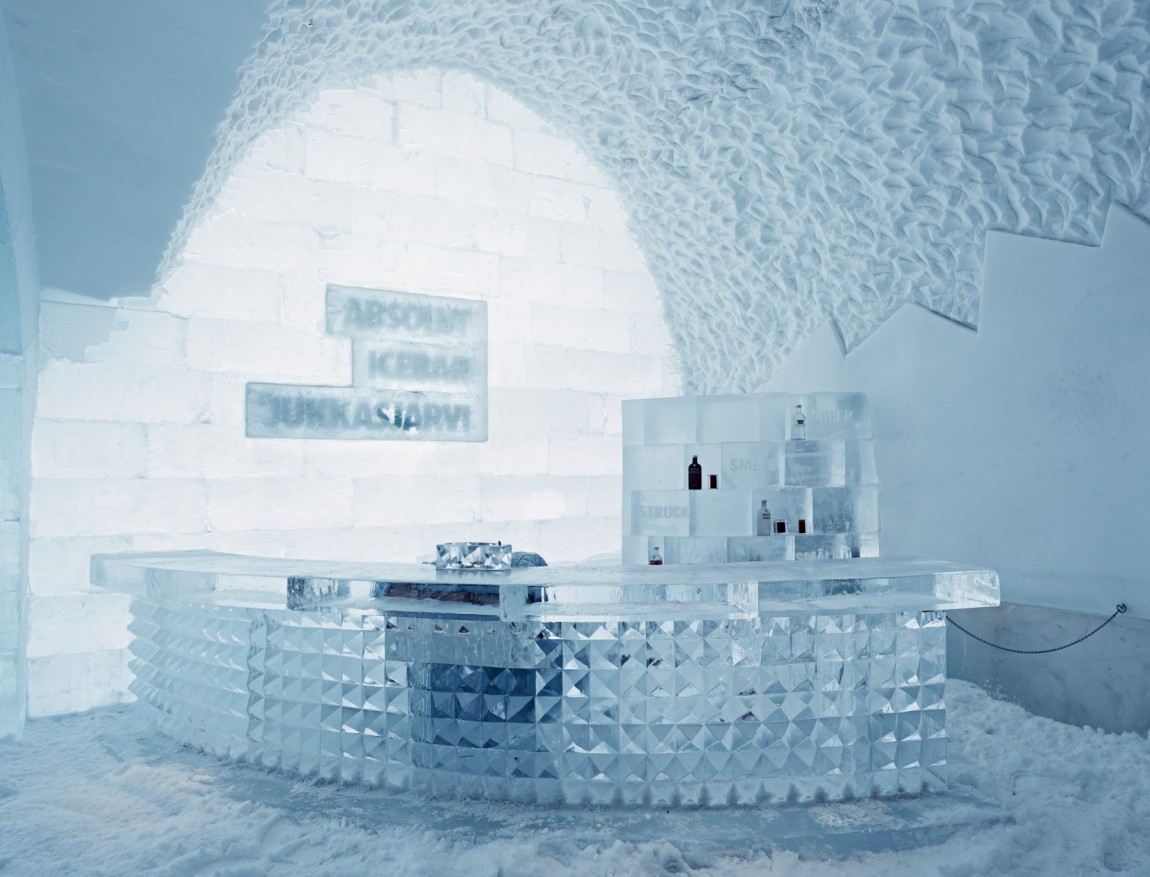 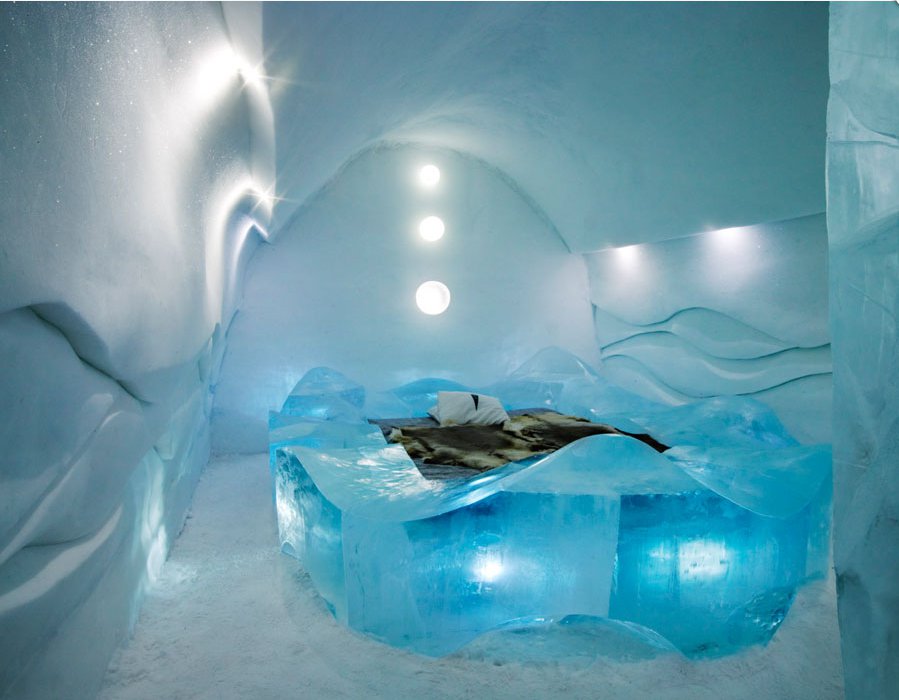 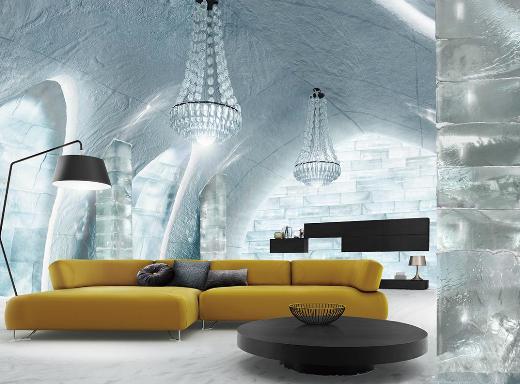 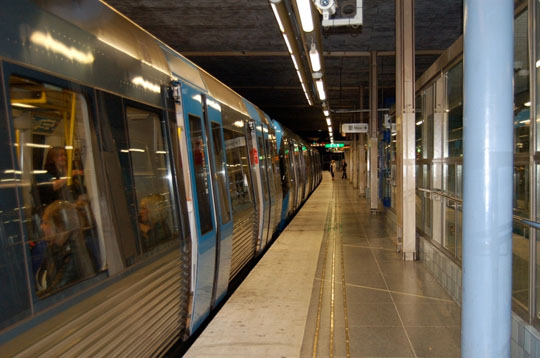 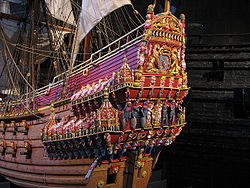 Stockholm
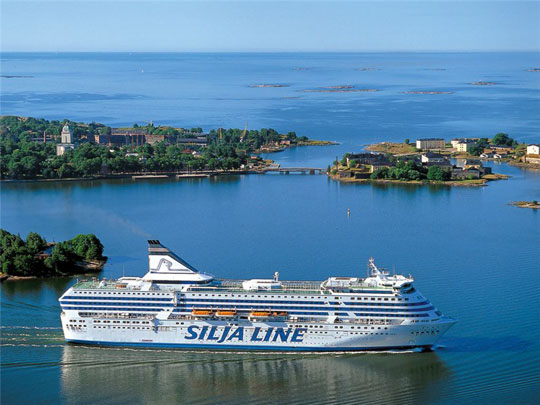 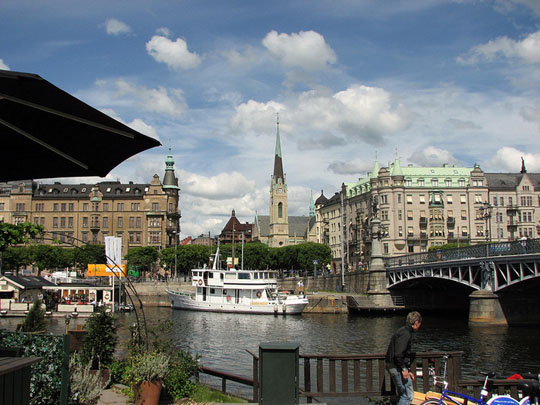 http://www.youtube.com/watch?v=rQuY-W9XJDk&feature=player_embedded
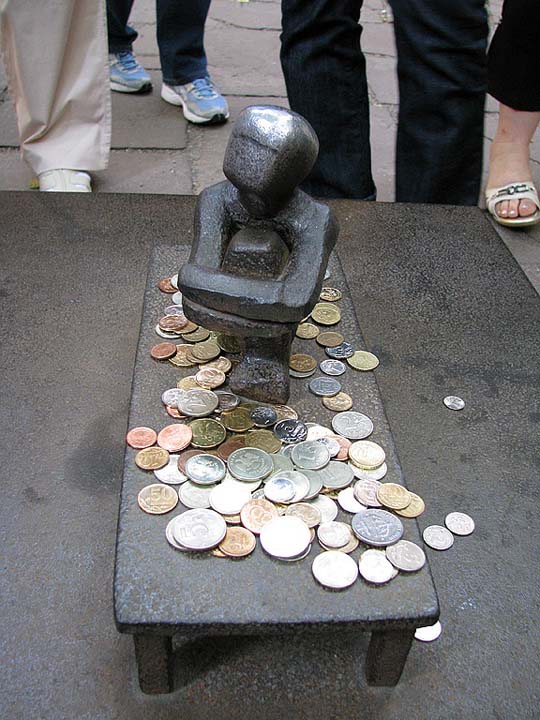 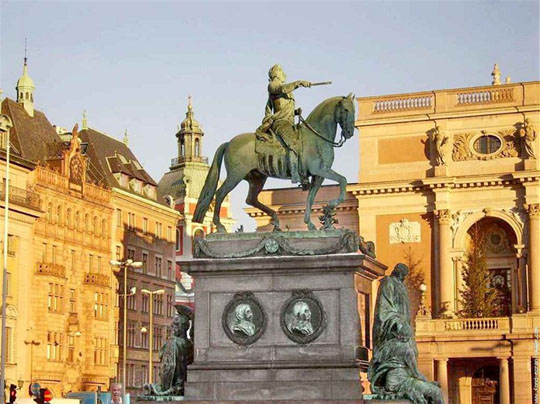 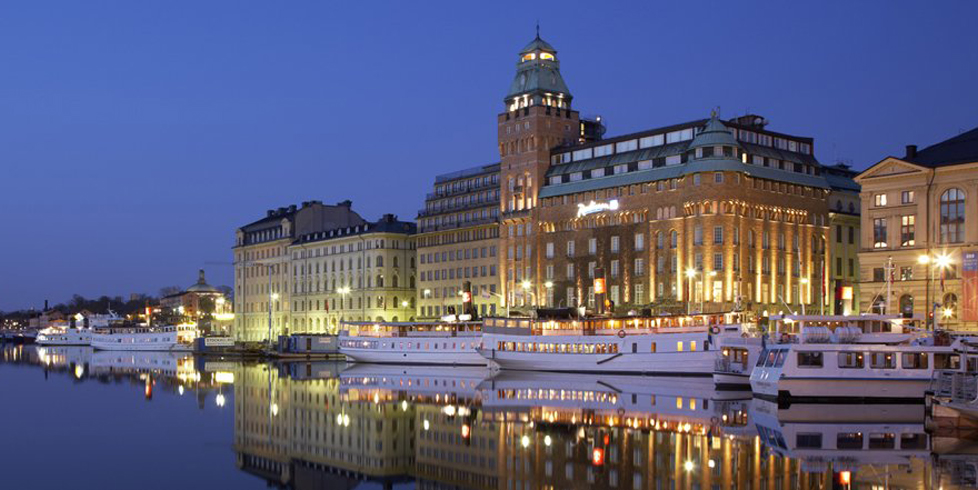 Stockholm
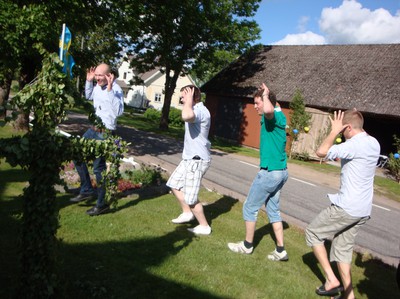 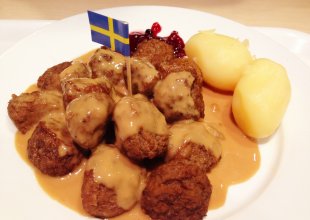 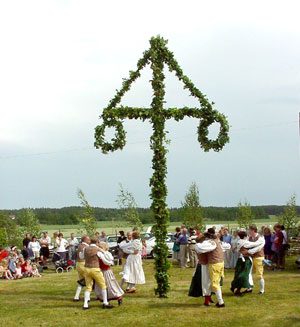 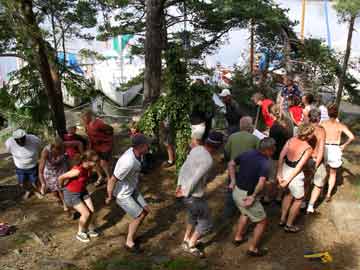 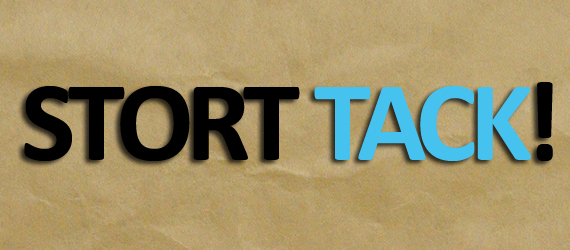 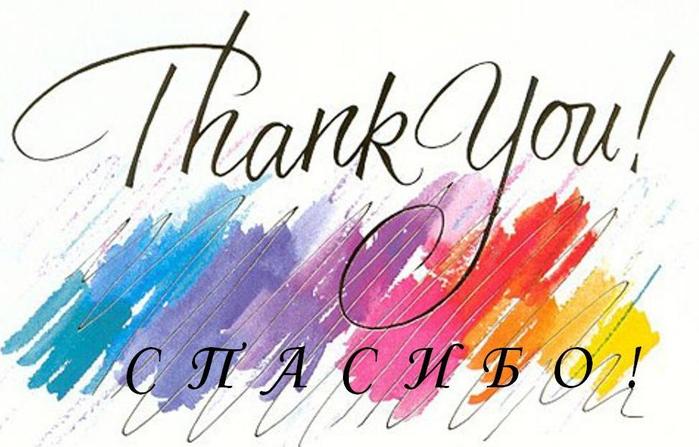 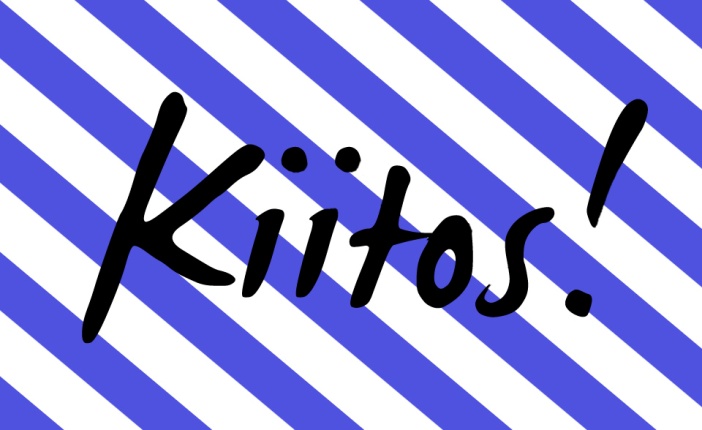